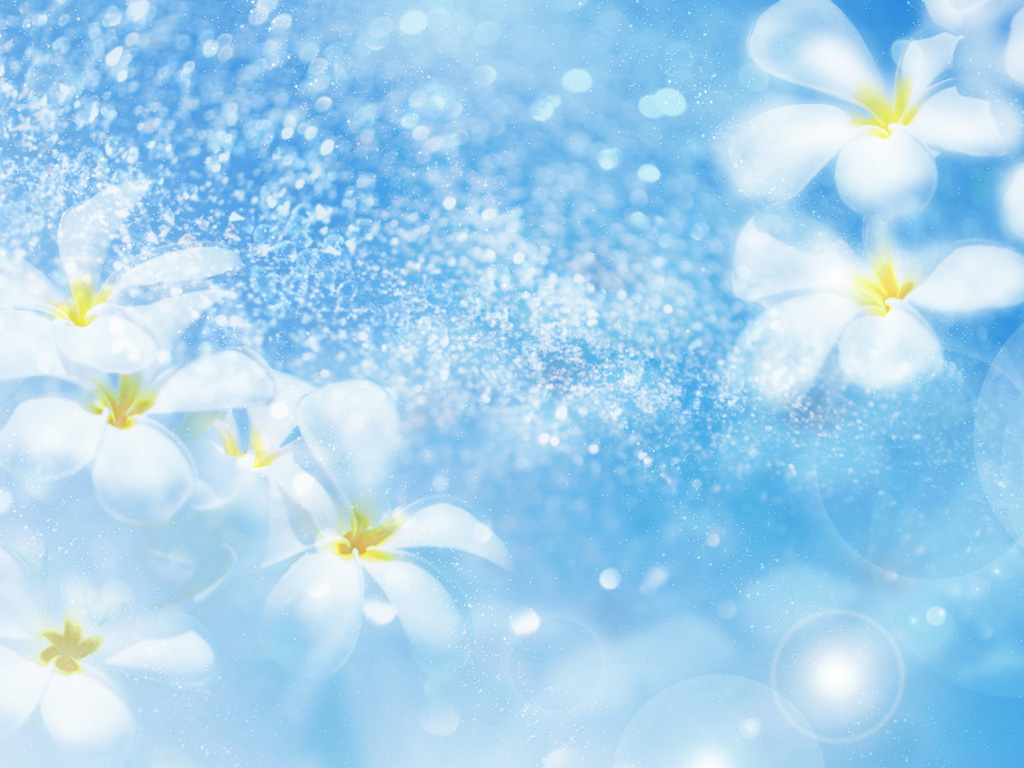 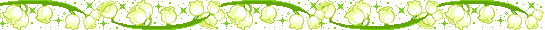 Khám phá môi trường xung quanh

Chủ đề: Rau, củ, quả
Đề tài: cà rốt, su hào, bắp cải
Đối tượng: MGB C1
Thời gian: 20-25 phút
Người dạy: Nguyễn Thị Vân Anh
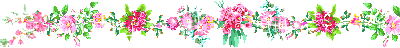 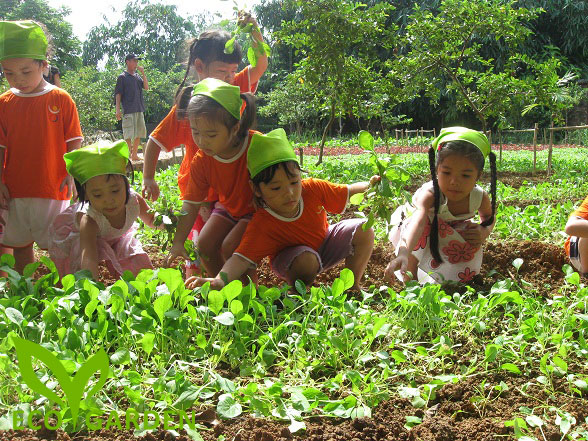 Bài hát “ Hái rau”
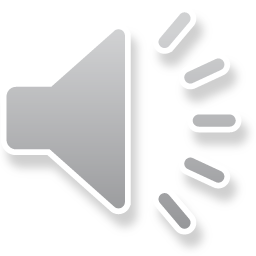 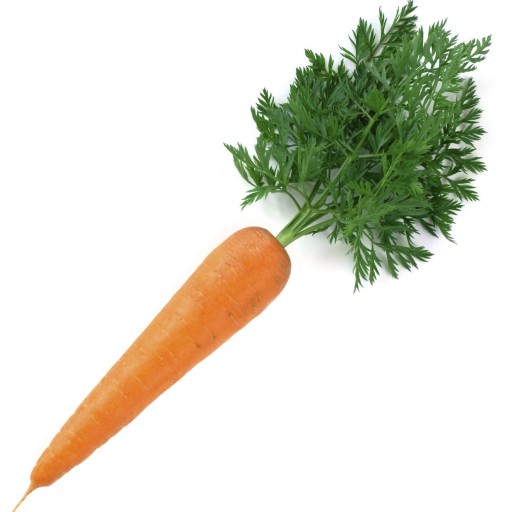 Củ cà rốt
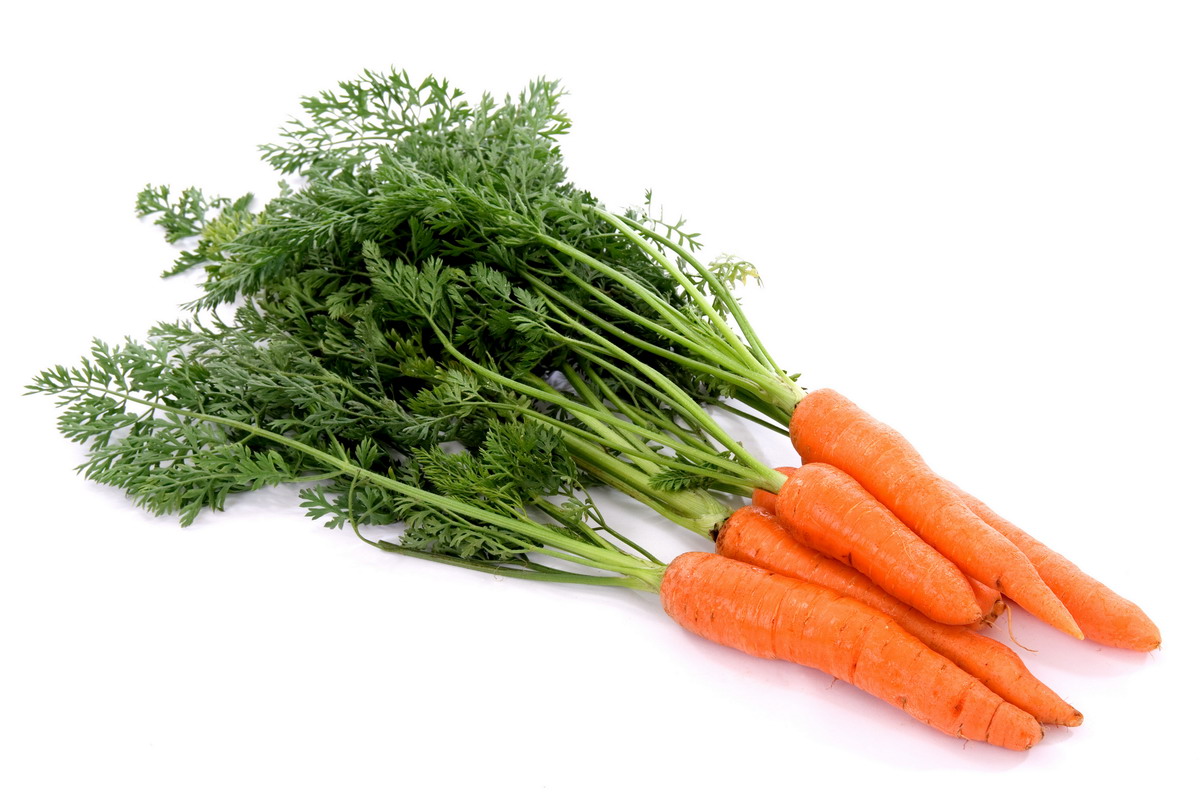 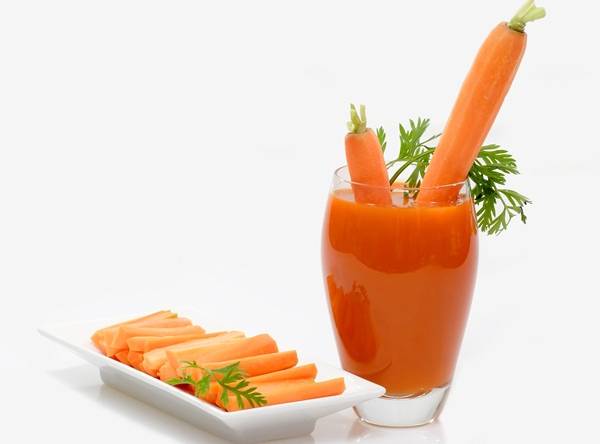 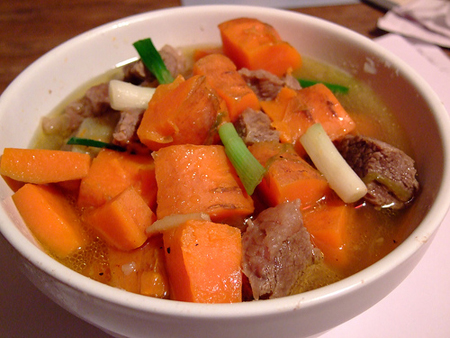 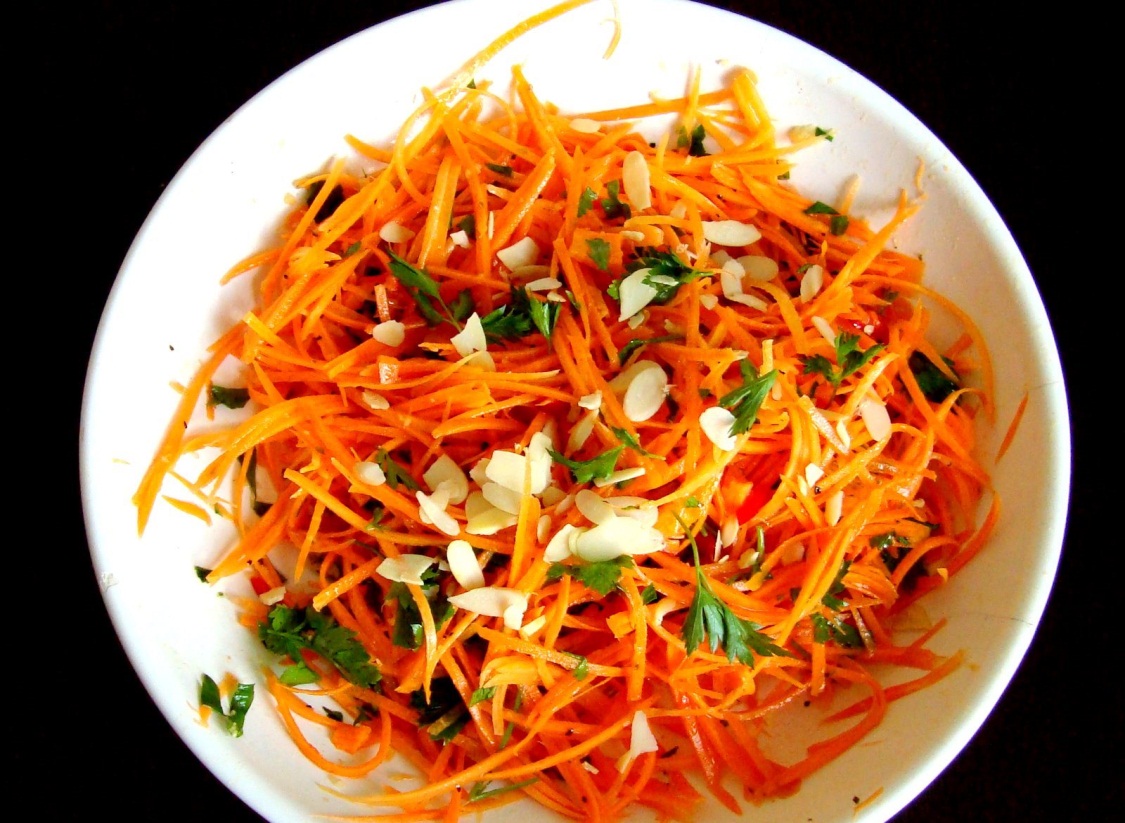 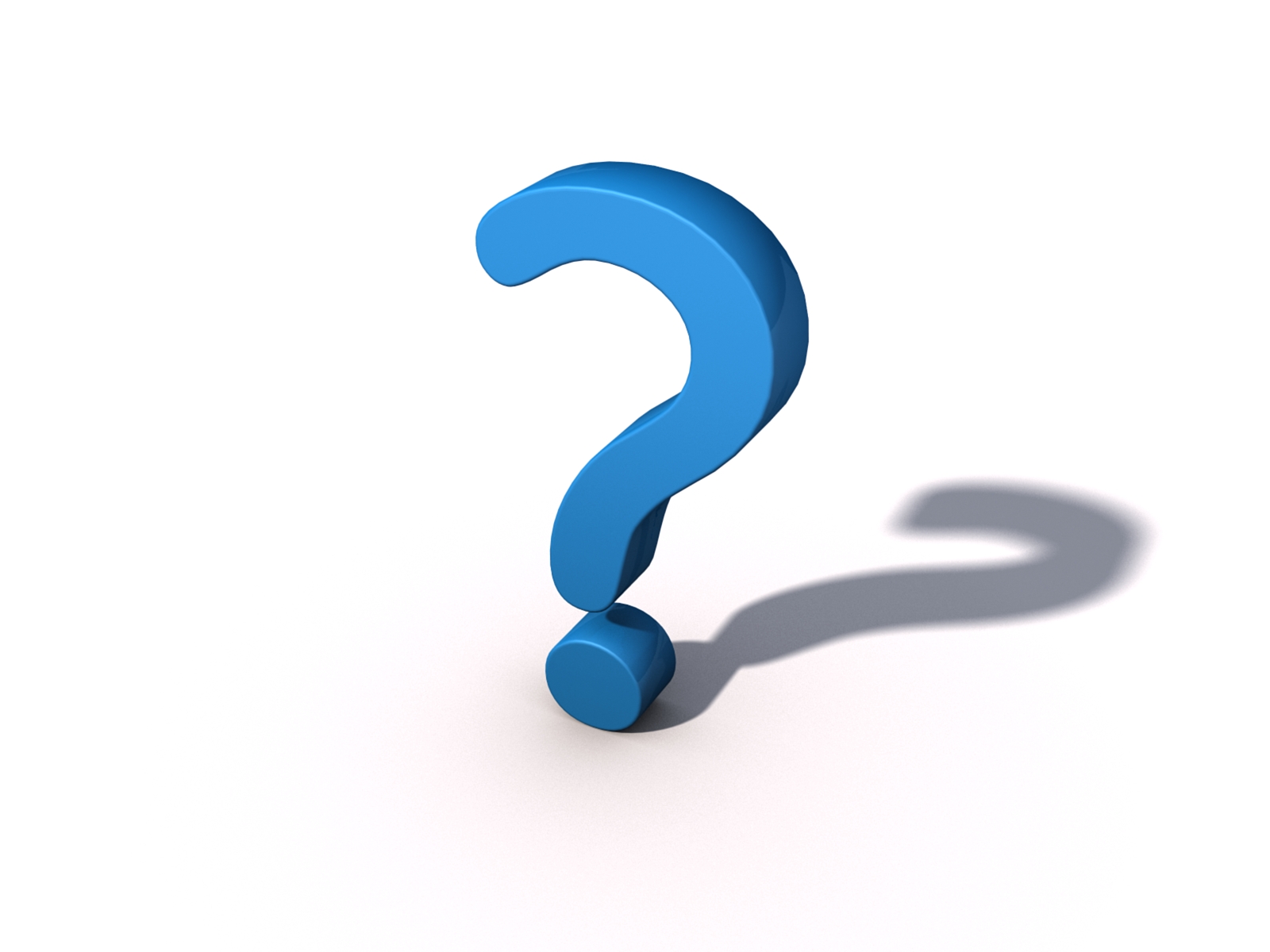 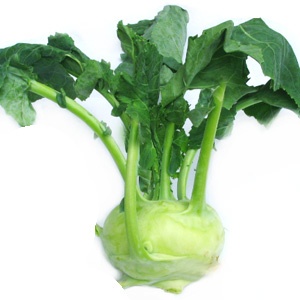 Củ su hào
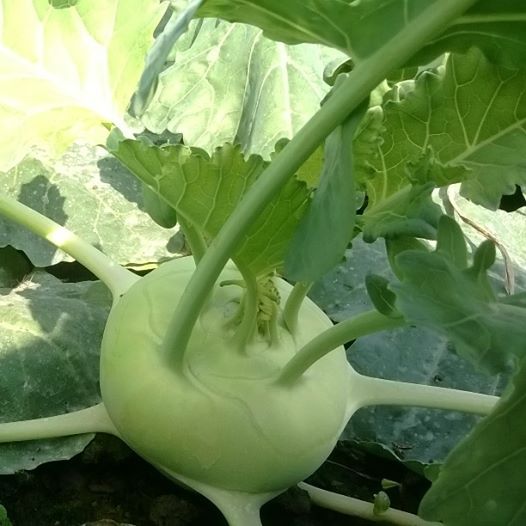 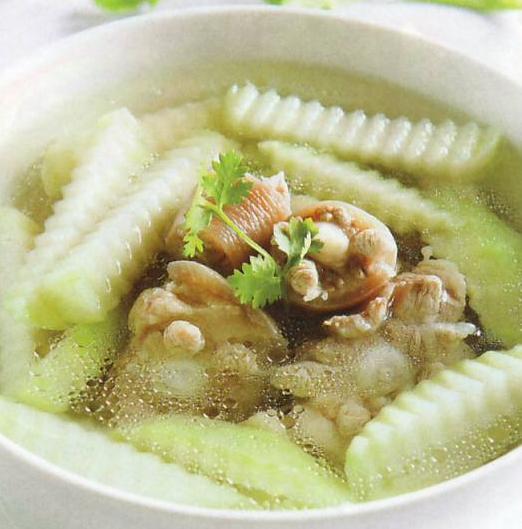 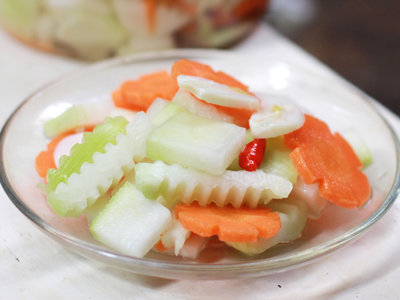 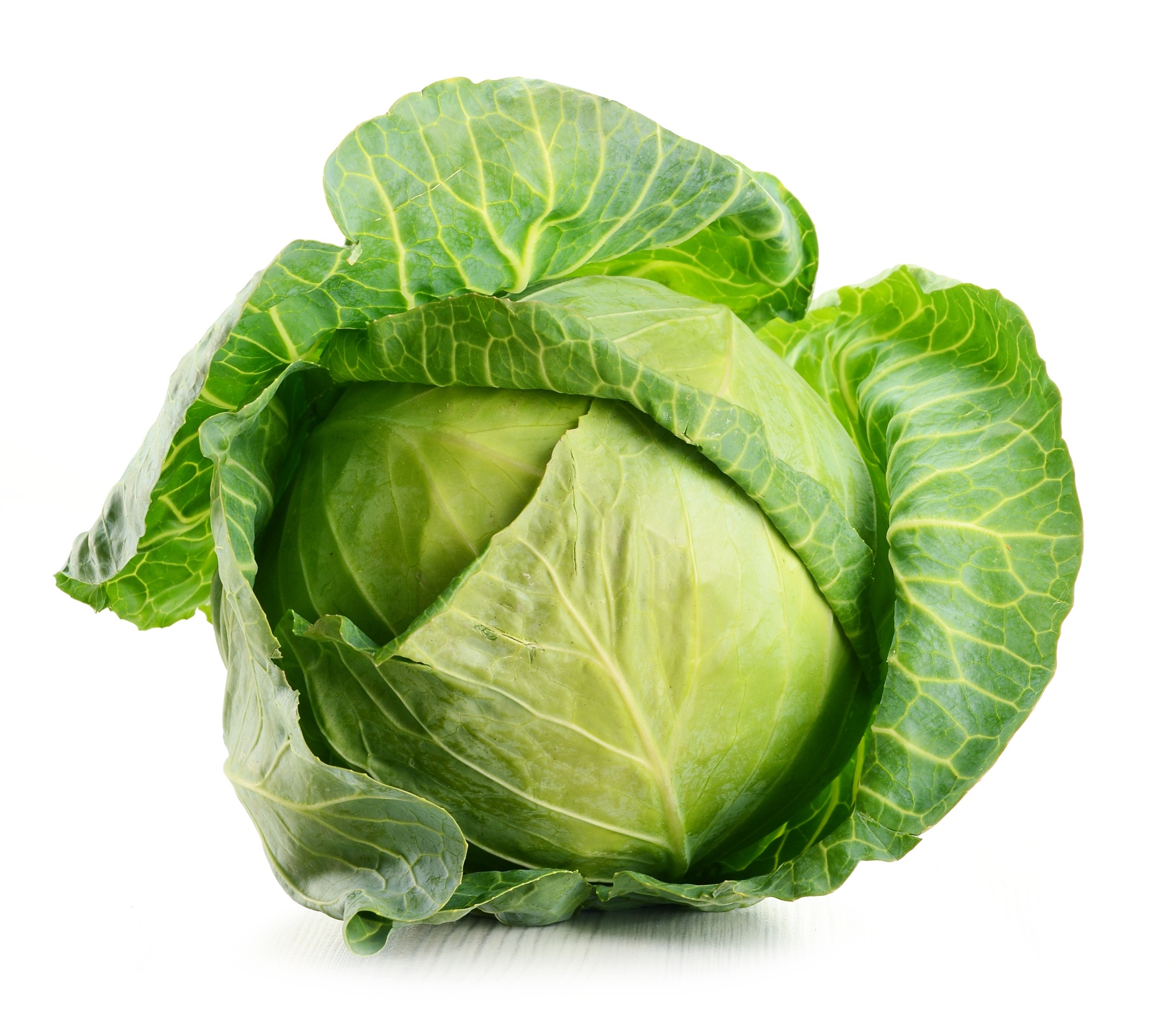 Cây bắp cải
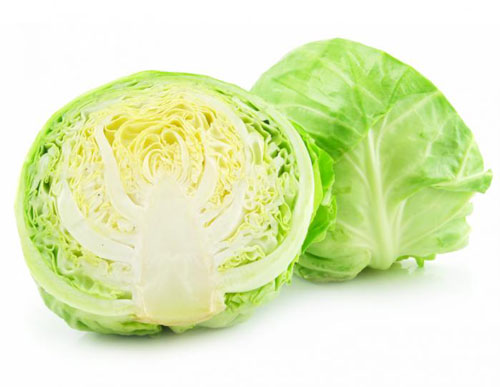 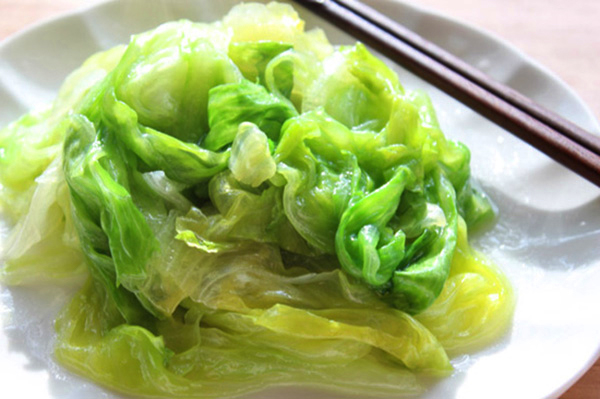 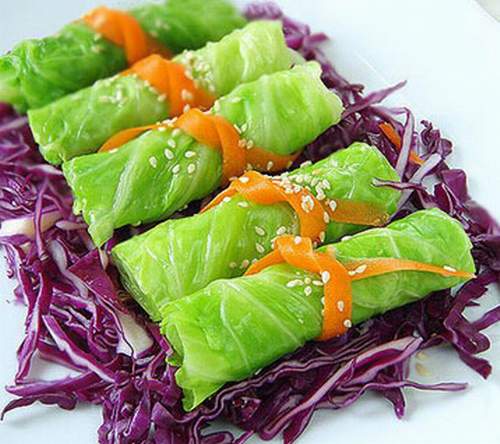 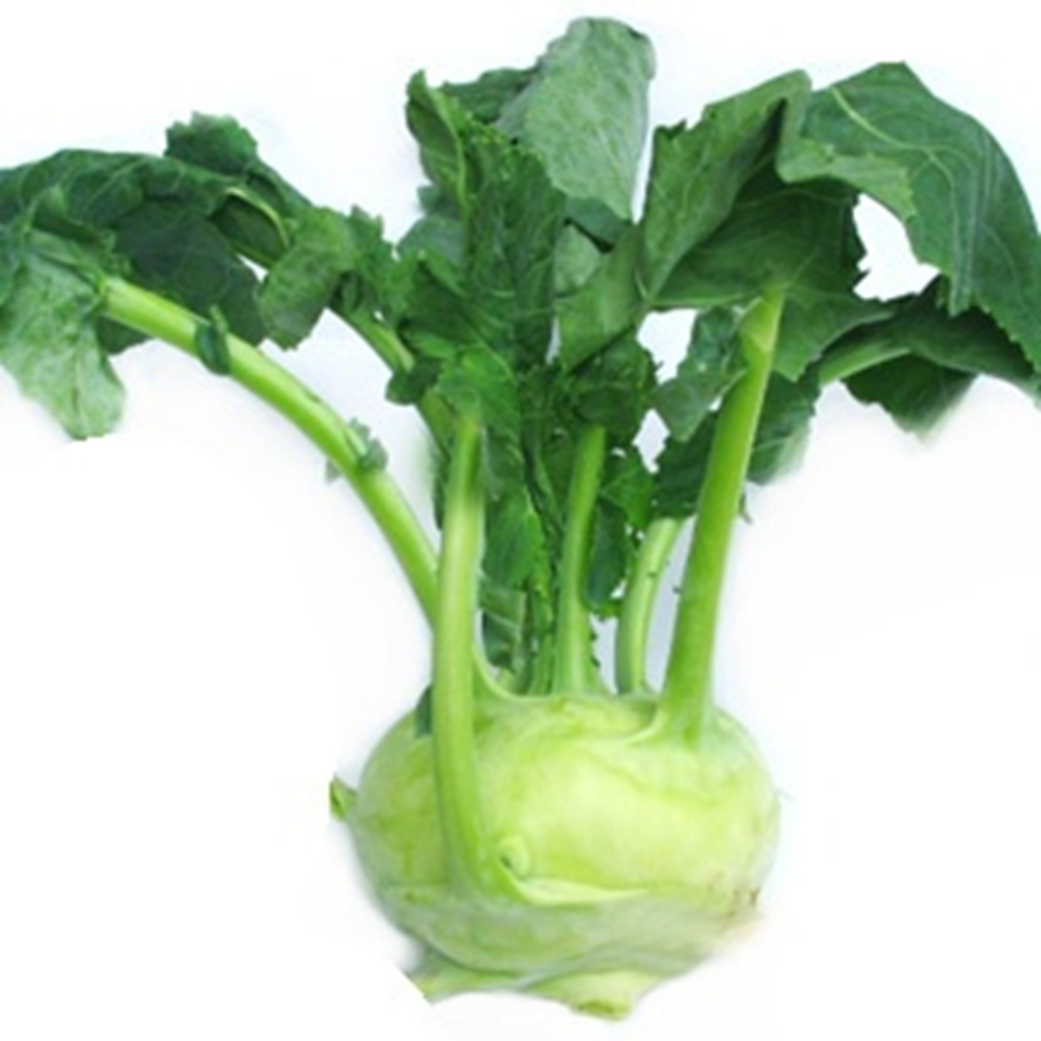 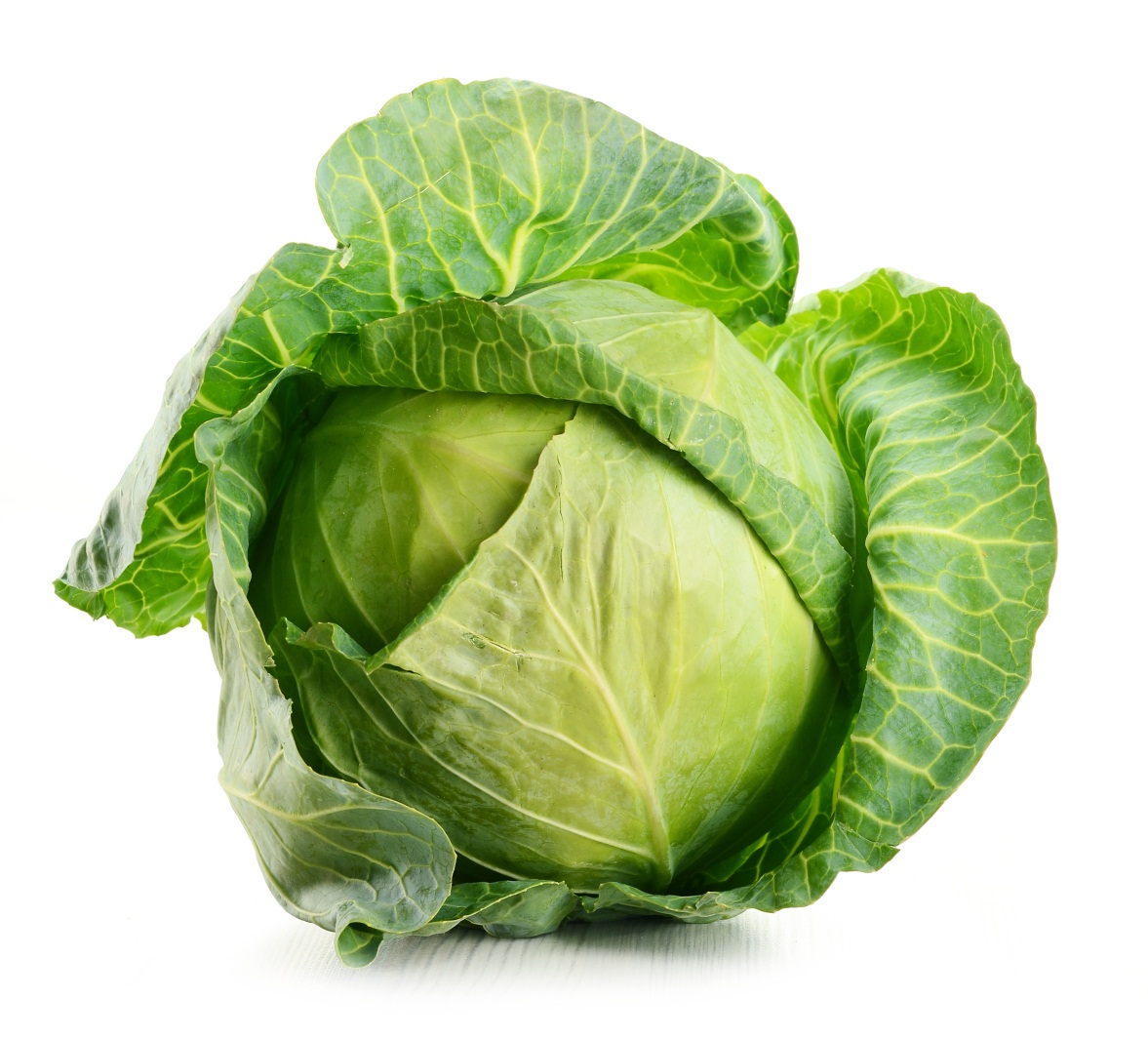 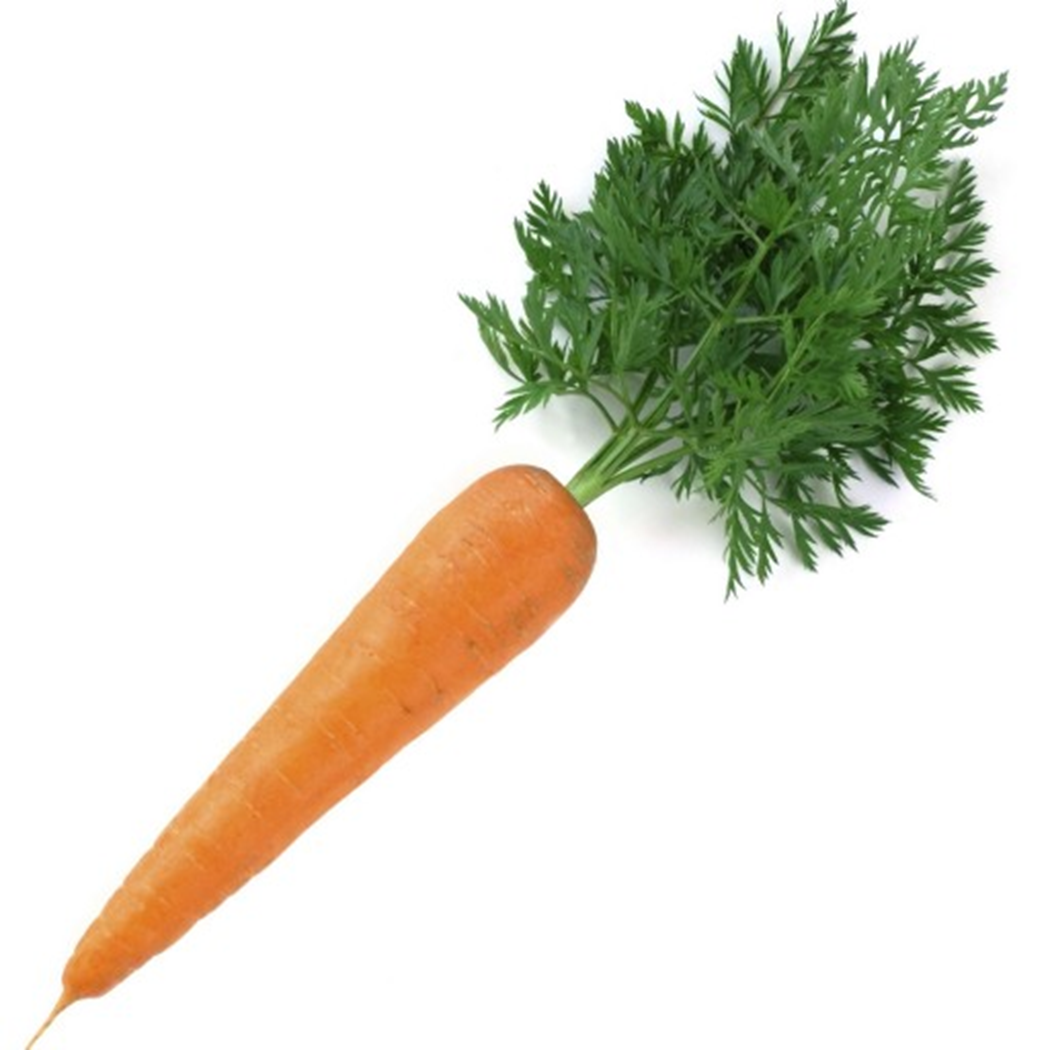 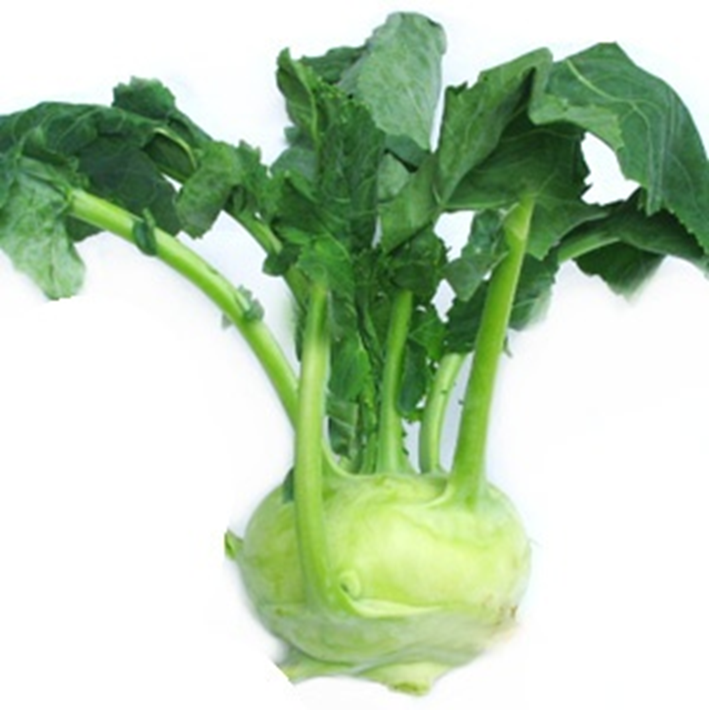 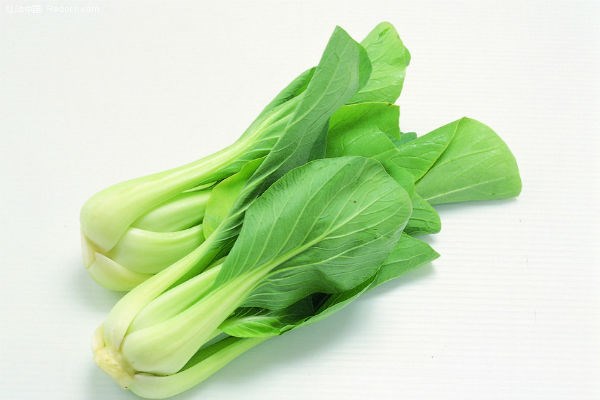 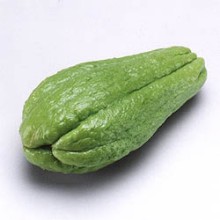 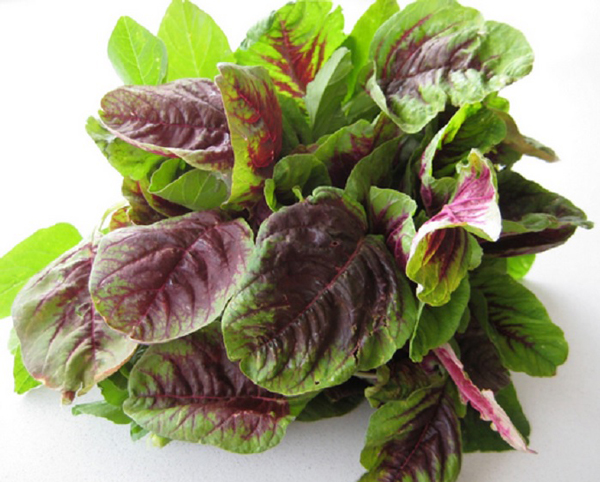 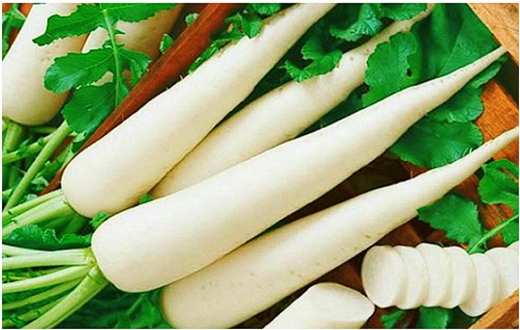 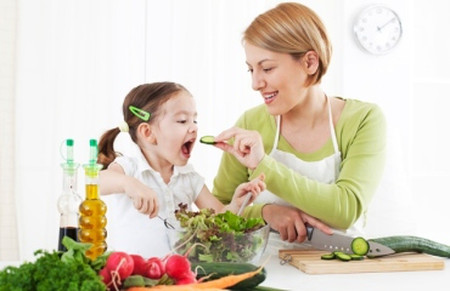 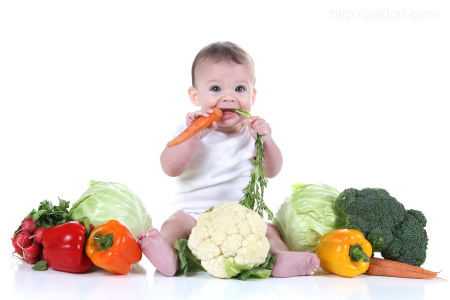 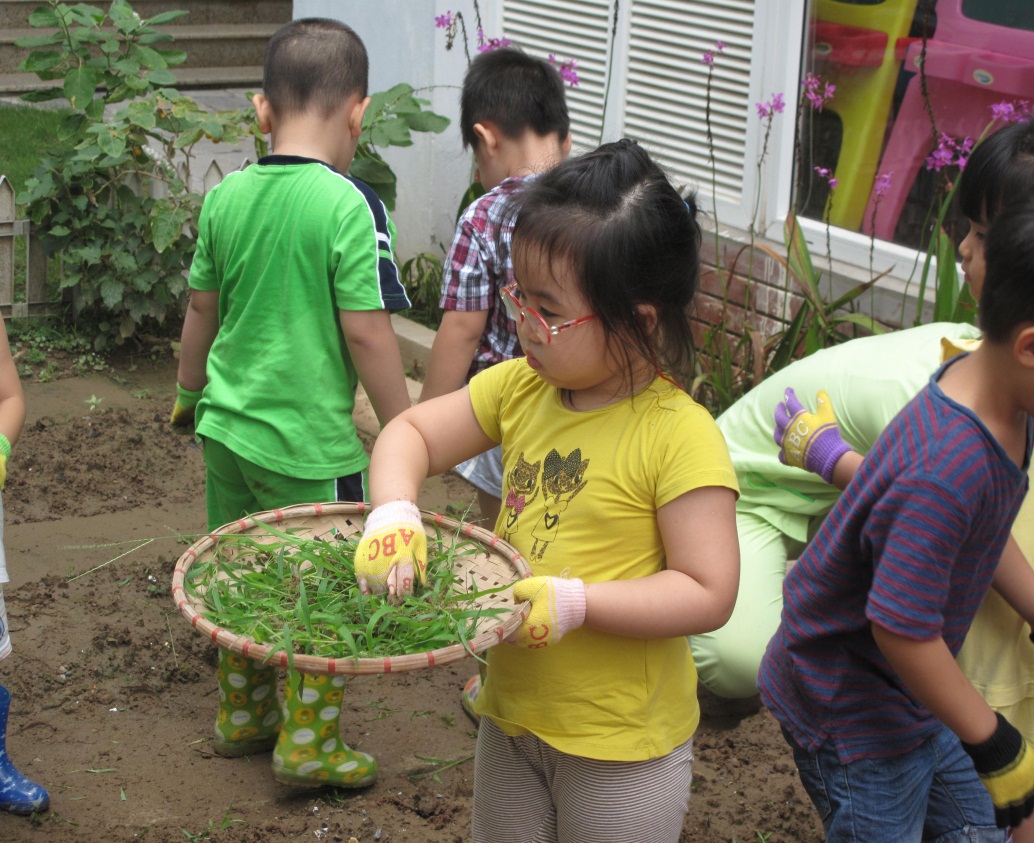 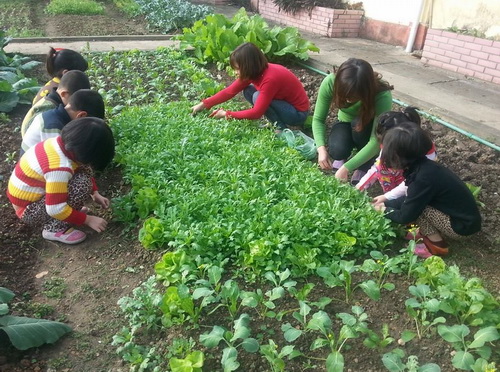 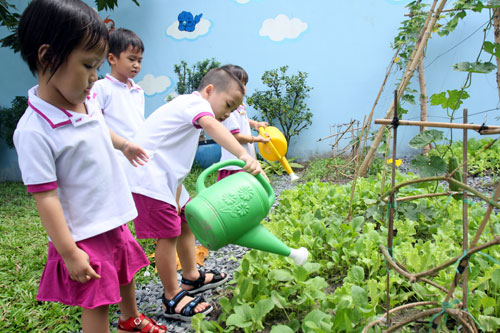 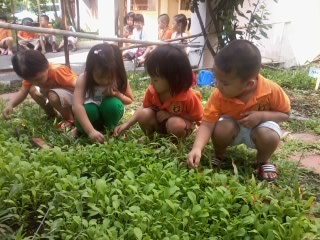 Trò chơi “ Ai tinh mắt”
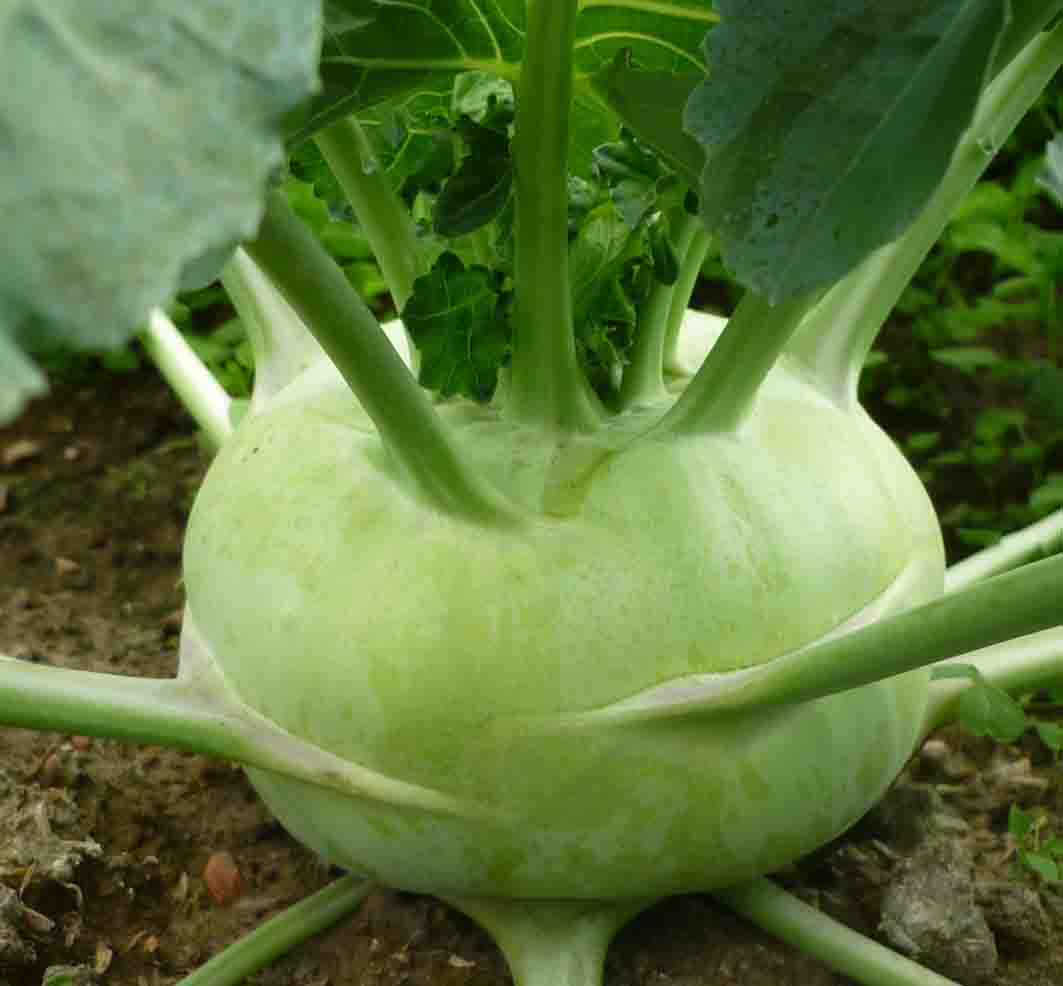 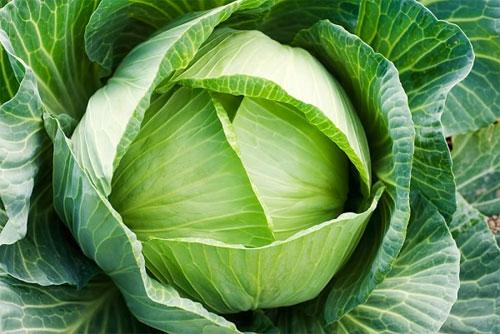 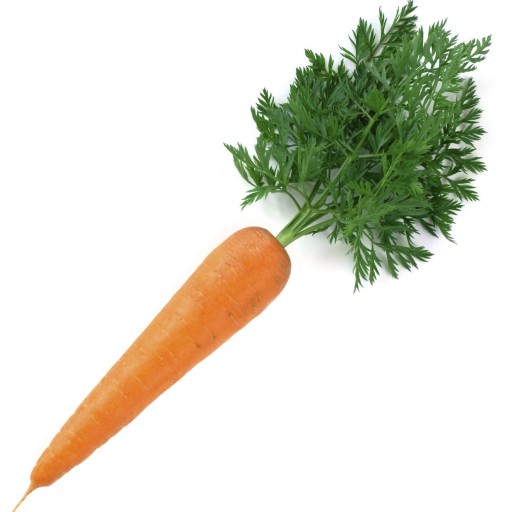 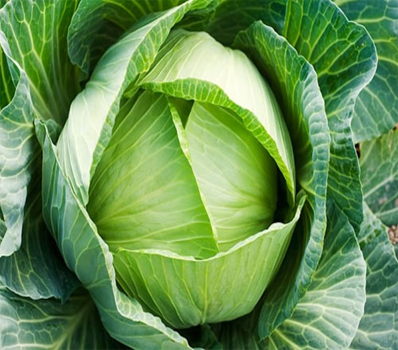 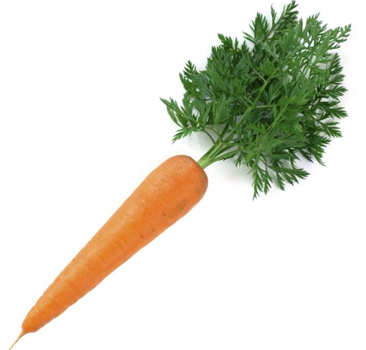 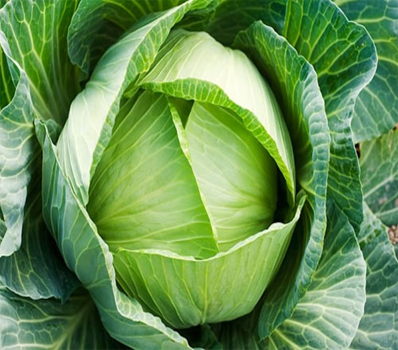 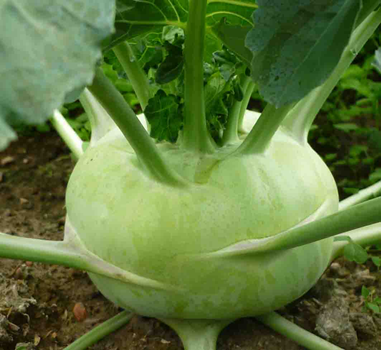 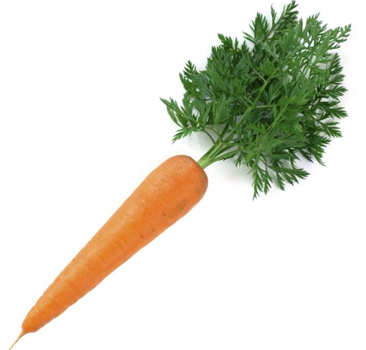 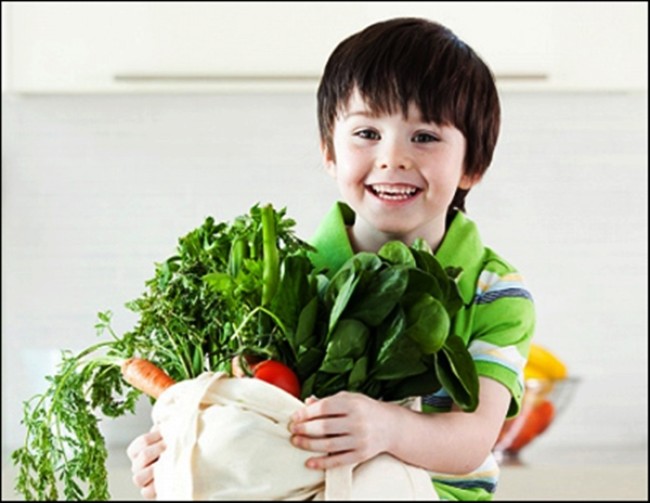 Trò chơi
 “Đi siêu thị”
Kết thúc